55-1
These materials are by the Kongki Ka Project and are made available to you under the terms of the Creative Commons Attribution ShareAlike license 4.0.
You have permission to share and redistribute these materials in any format and to make reasonable revisions and adaptations of this translation, provided that:
You include the above licence and source information.
If you redistribute these materials or create derivatives, you must distribute your contributions under the same license as the original.
 
The Holy Bible, Berean Standard Bible, BSB is produced in cooperation with Bible Hub, Discovery Bible, OpenBible.com, and the Berean Bible Translation Committee. This text of God's Word has been dedicated to the public domain.
 
Hindi text is from Free Bibles India. This translation is made available under the terms of a Creative Commons Attribution-ShareAlike 4.0 International License.
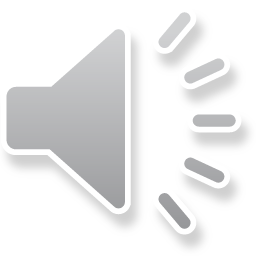 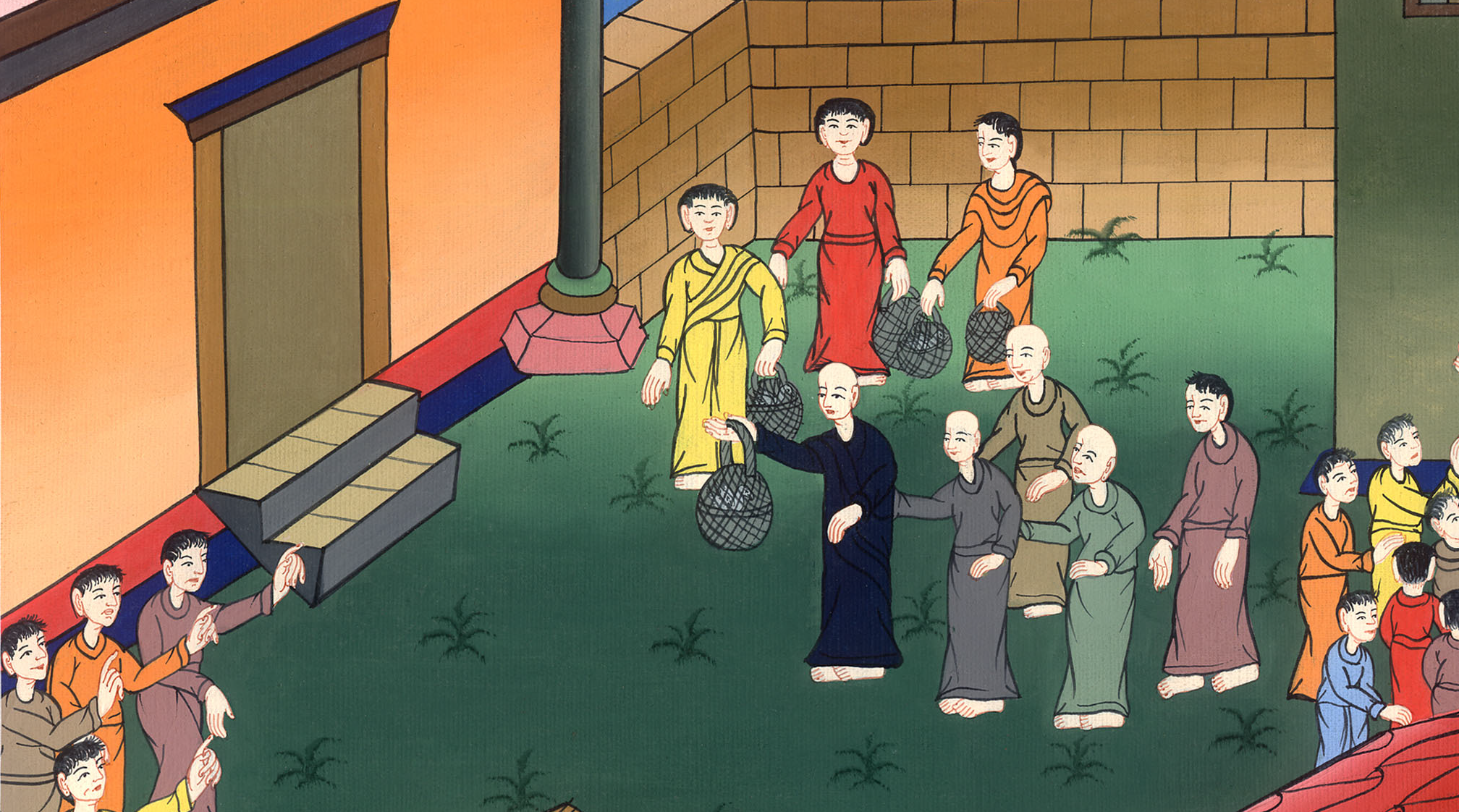 पौलुस की गिरफ़्तारी और मुक़दमे
पौलुस खुद को शुद्ध करता है - प्रेरितों के काम 21:17-30
This work is licensed under a Creative Commons Attribution-ShareAlike 4.0 International License
पौलुस की गिरफ़्तारी और मुक़दमे
पौलुस खुद को शुद्ध करता है - प्रेरितों के काम 21:17-30
55 Paul’s Arrest and Trials
Paul purifies himself – Acts 21:17-30
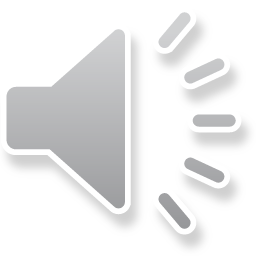 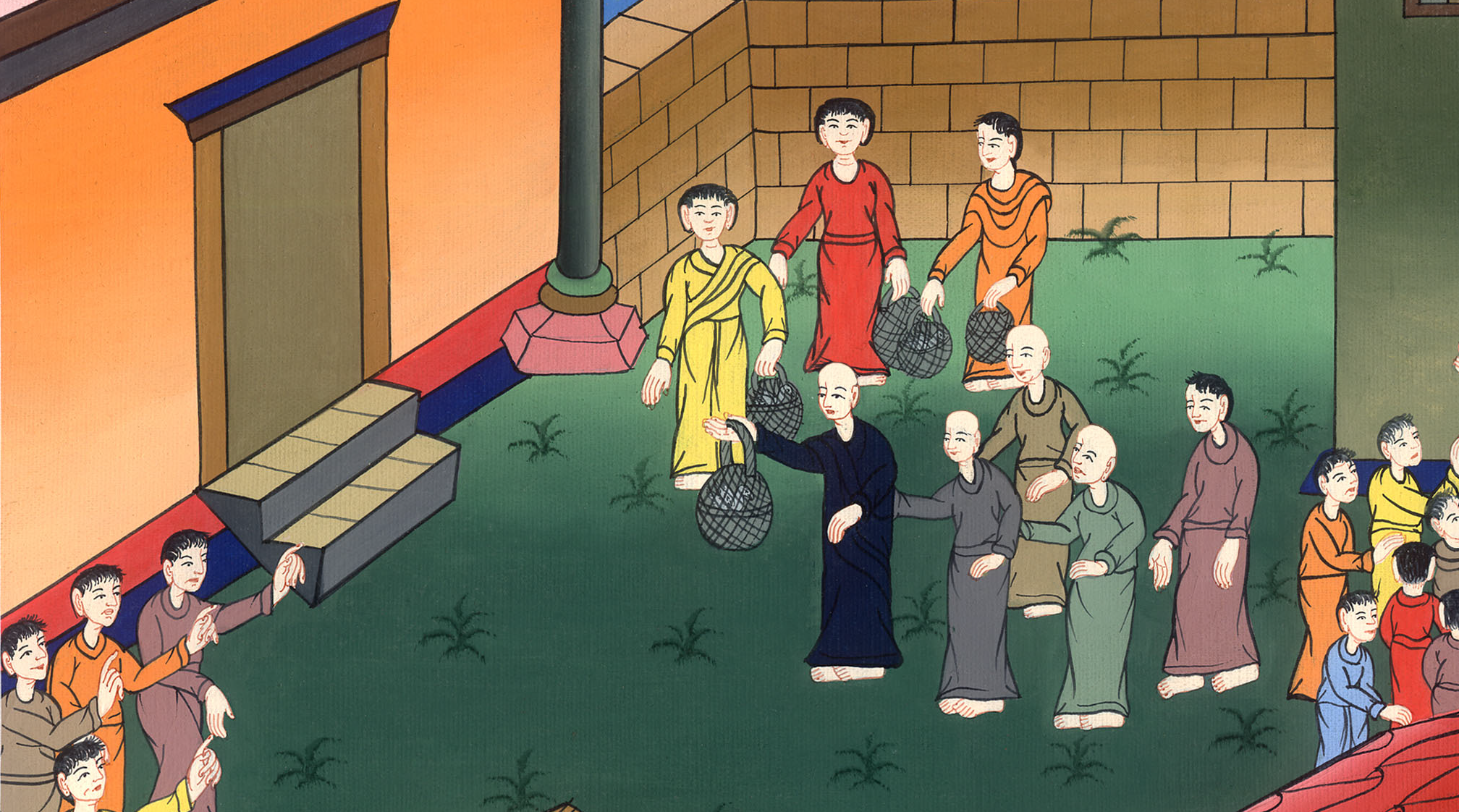 पौलुस की गिरफ़्तारी और मुक़दमे
पौलुस खुद को शुद्ध करता है - प्रेरितों के काम 21:17-30
17जब हम यरूशलेम में पहुँचे, तब भाइयों ने बड़े आनन्द के साथ हमारा स्वागत किया।
17When we arrived in Jerusalem, the brothers welcomed us joyfully.
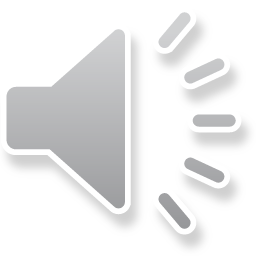 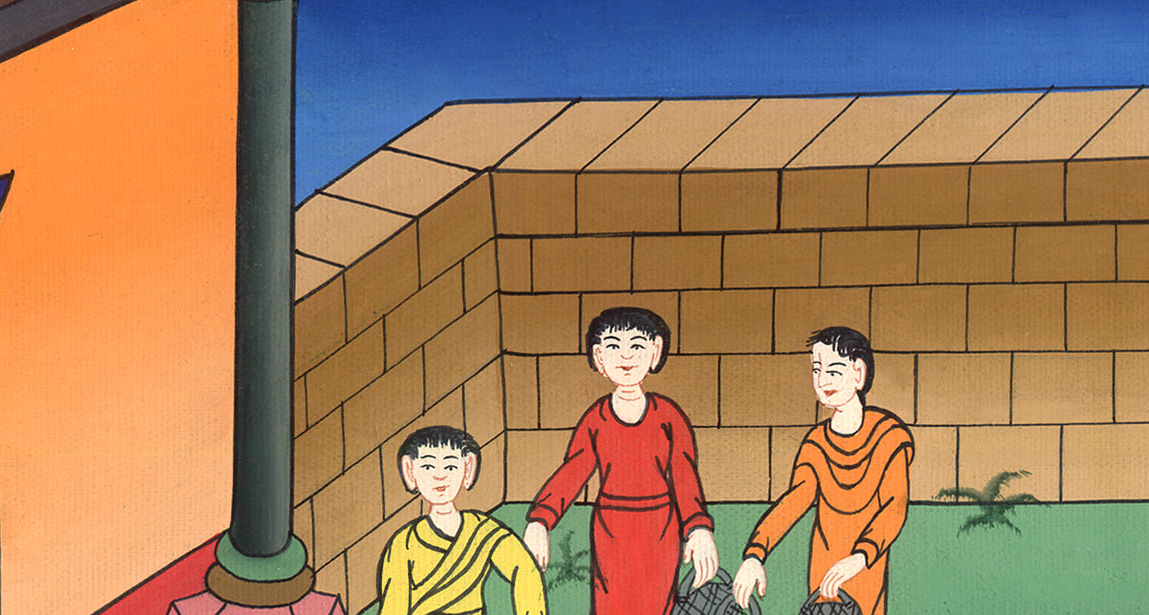 प्रेरितों के काम 21:17
अगले दिन हम बुजुर्गों से मिले 19 तब उसने उन्हें नमस्कार करके, जो-जो काम परमेश्वर ने उसकी सेवकाई के द्वारा अन्यजातियों में किए थे, एक-एक करके सब बताया।
The next day we met with the elders
19Paul greeted them and recounted one by one the things that God had done among the Gentiles through his ministry.
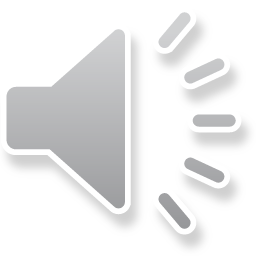 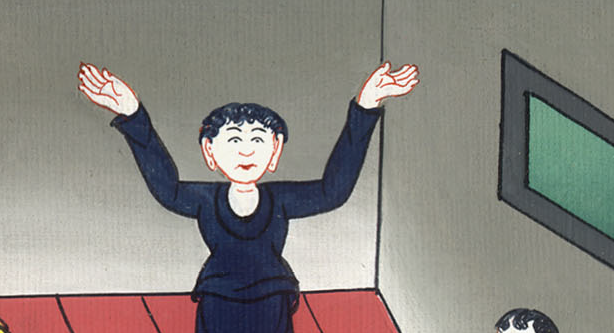 प्रेरितों के काम 21:19
20उन्होंने यह सुनकर परमेश्वर की महिमा की, फिर उससे कहा, “हे भाई, तू देखता है, कि यहूदियों में से कई हजार ने विश्वास किया है; और सब व्यवस्था के लिये धुन लगाए हैं।
20When they heard this, they glorified God. Then they said to Paul, “You see, brother, how many thousands of Jews have believed, and all of them are zealous for the law.
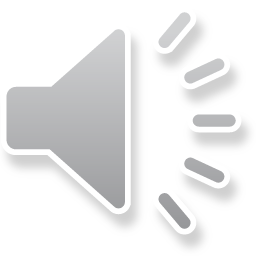 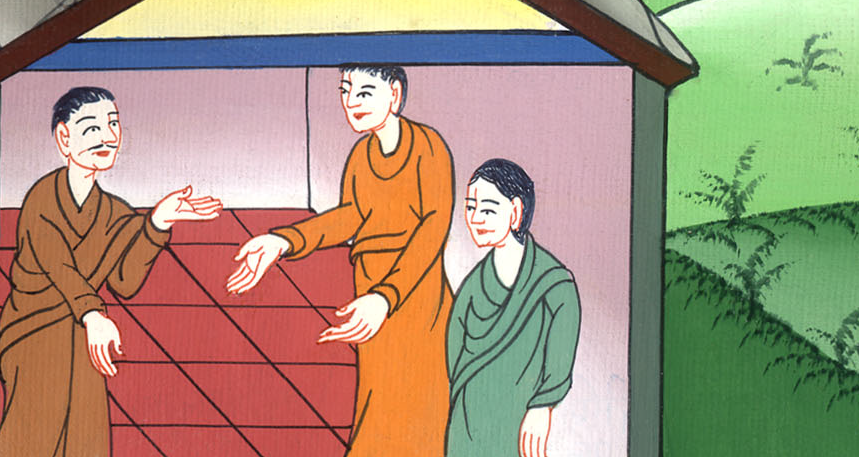 प्रेरितों के काम 21:20
21और उनको तेरे विषय में सिखाया गया है, कि तू अन्यजातियों में रहनेवाले यहूदियों को मूसा से फिर जाने को सिखाता है…
21But they are under the impression that you teach all the Jews who live among the Gentiles to forsake Moses…
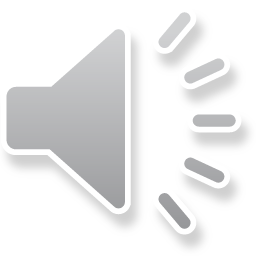 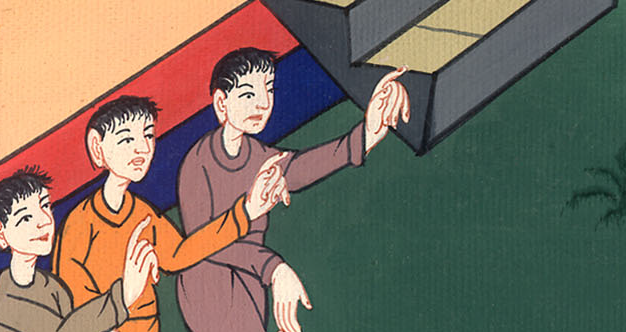 प्रेरितों के काम 21:21
…और कहता है, कि न अपने बच्चों का खतना कराओ ओर न रीतियों पर चलो।
…telling them not to circumcise their children or observe our customs.
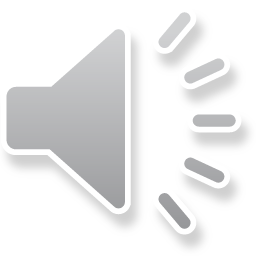 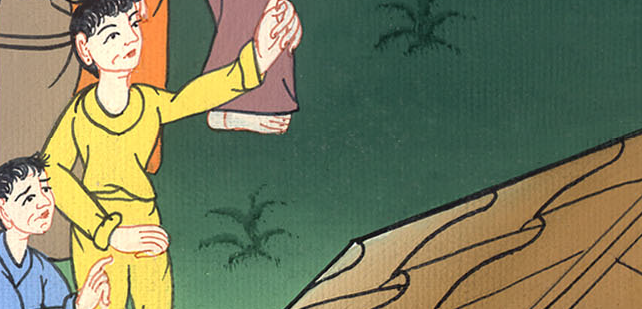 प्रेरितों के काम 21:21
22 तो फिर क्या किया जाए? लोग अवश्य सुनेंगे कि तू यहाँ आया है। 
23 इसलिए जो हम तुझ से कहते हैं, वह कर। हमारे यहाँ चार मनुष्य हैं, जिन्होंने मन्नत मानी है।
22What then should we do? They will certainly hear that you have come.
23Therefore do what we advise you. There are four men with us who have taken a vow.
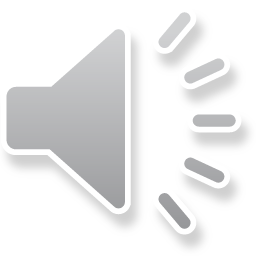 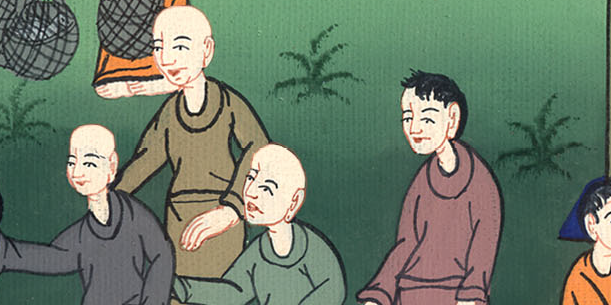 प्रेरितों के काम 21:22,23
24 उन्हें लेकर उसके साथ अपने आपको शुद्ध कर; और उनके लिये खर्चा दे, कि वे सिर मुँड़ाएँ…
24Take these men, purify yourself along with them, and pay their expenses so they can have their heads shaved…
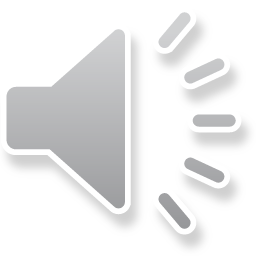 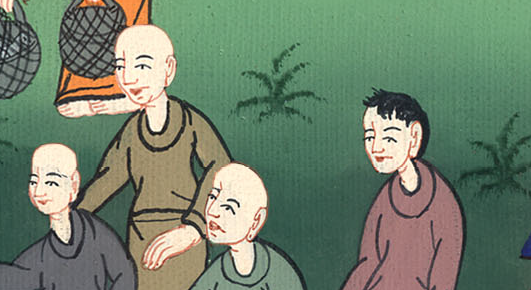 प्रेरितों के काम 21:24
…तब सब जान लेंगे, कि जो बातें उन्हें तेरे विषय में सिखाई गईं, उनकी कुछ जड़ नहीं है परन्तु तू आप भी व्यवस्था को मानकर उसके अनुसार चलता है।
…Then everyone will know that there is no truth to these rumors about you, but that you also live in obedience to the law.
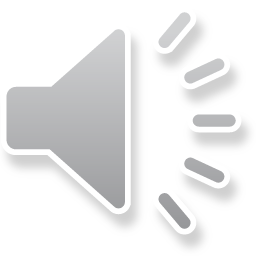 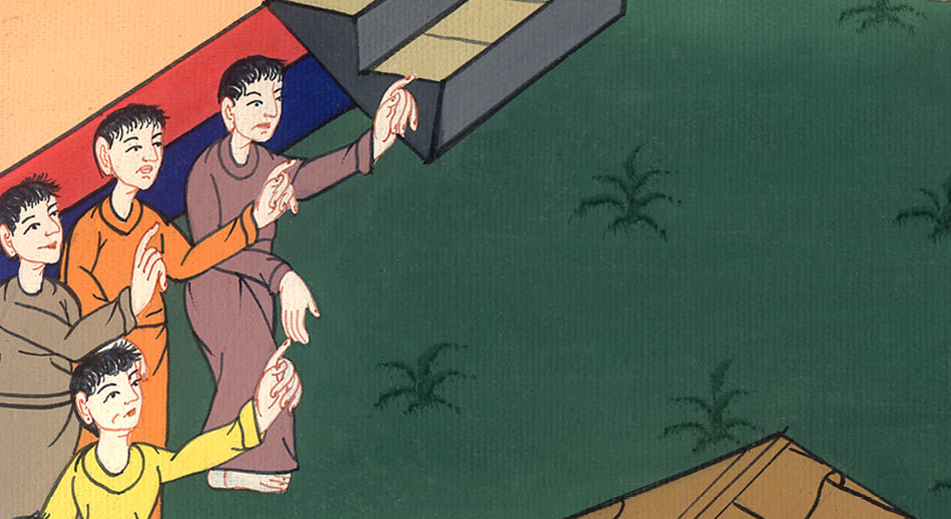 प्रेरितों के काम 21:24
26 तब पौलुस उन मनुष्यों को लेकर, और दूसरे दिन उनके साथ शुद्ध होकर मन्दिर में गया, और वहाँ बता दिया, कि शुद्ध होने के दिन, अर्थात् उनमें से हर एक के लिये चढ़ावा चढ़ाए जाने तक के दिन कब पूरे होंगे।
26So the next day Paul took the men and purified himself along with them. Then he entered the temple to give notice of the date when their purification would be complete and the offering would be made for each of them.
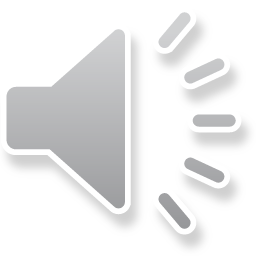 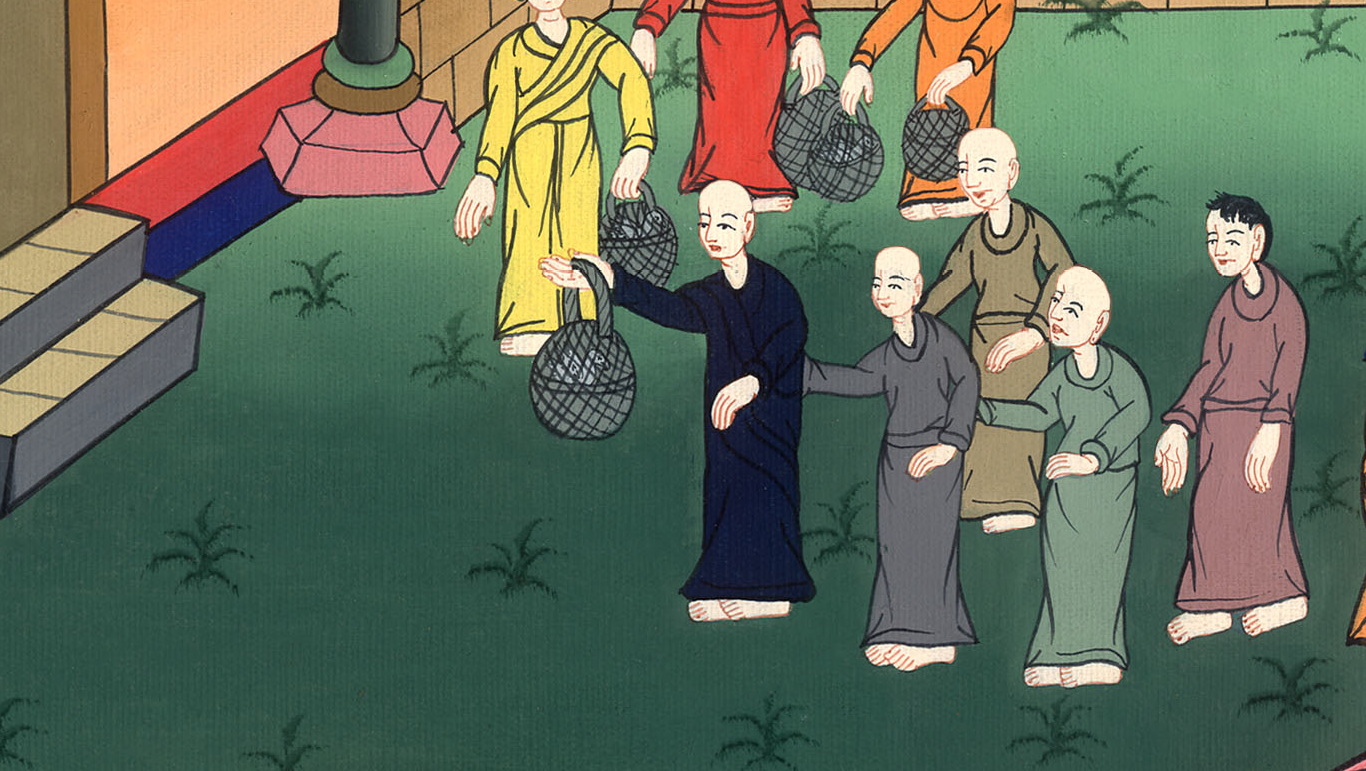 प्रेरितों के काम 21:26
27जब सात दिन प्रायः समाप्‍त होने पर ही थे, आसिया प्रदेश से वहां आए कुछ यहूदियों ने पौलॉस को मंदिर में देख लिया. उन्होंने सारी मौजूद भीड़ में कोलाहल मचा दिया और पौलॉस को यह कहते हुए बंदी बना लिया,
27When the seven days were almost over, some Jews from the province of Asia  saw Paul at the temple. They stirred up the whole crowd and seized him,
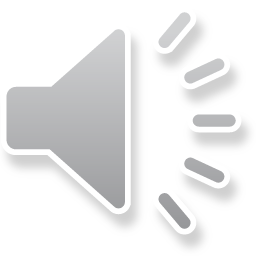 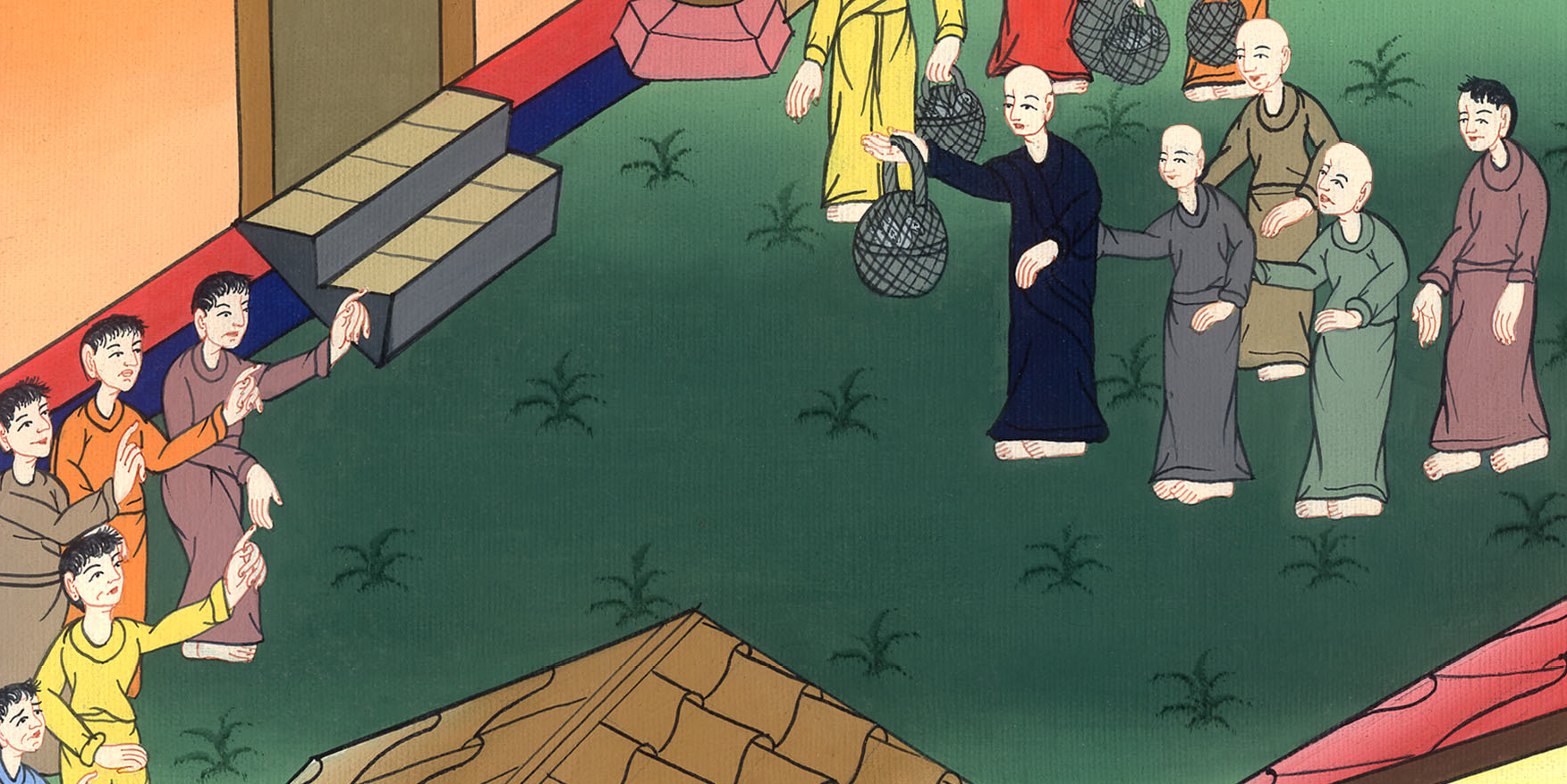 प्रेरितों के काम 21:27
28 “हे इस्राएलियों, सहायता करो; यह वही मनुष्य है, जो लोगों के, और व्यवस्था के, और इस स्थान के विरोध में हर जगह सब लोगों को सिखाता है…
28crying out, “Men of Israel, help us! This is the man who teaches everywhere against our people and against our law and against this place…
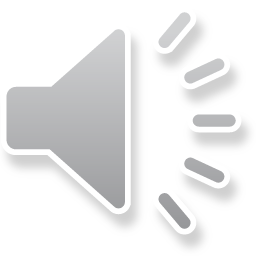 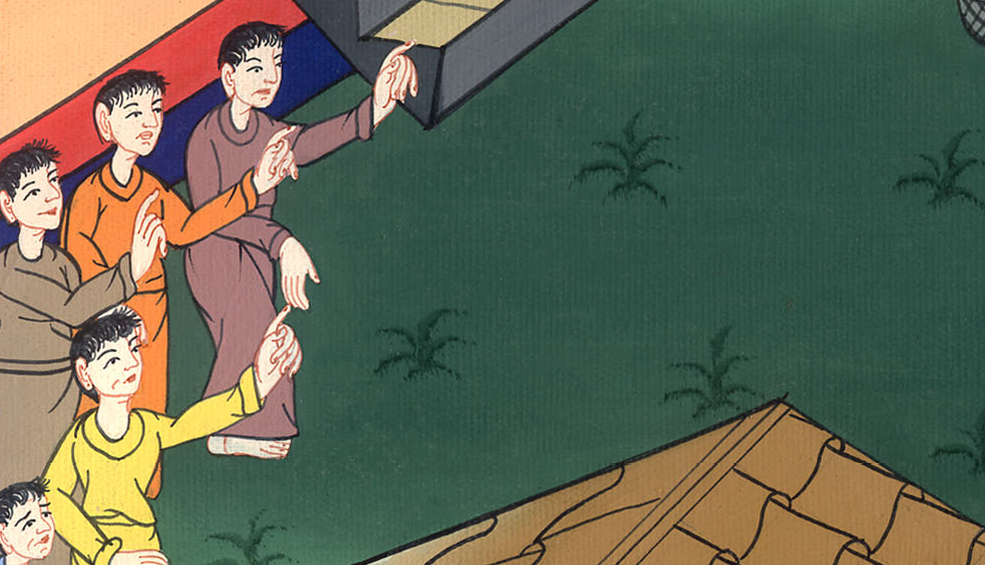 प्रेरितों के काम 21:28
…यहाँ तक कि यूनानियों को भी मन्दिर में लाकर उसने इस पवित्रस्थान को अपवित्र किया है।”
…Furthermore, he has brought Greeks into the temple and defiled this holy place.”
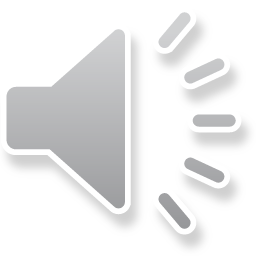 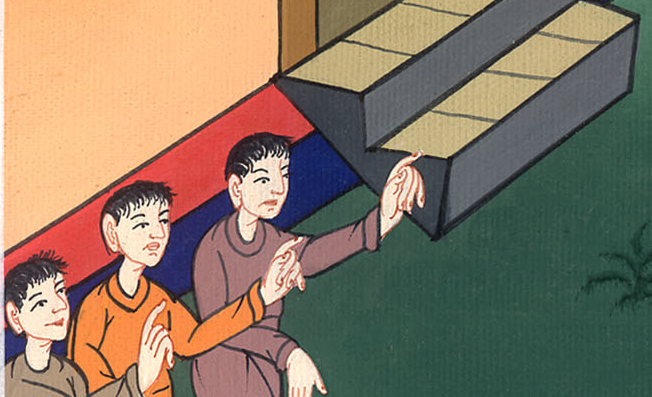 प्रेरितों के काम 21:28
29 उन्होंने तो इससे पहले इफिसुस वासी त्रुफिमुसb को उसके साथ नगर में देखा था, और समझते थे कि पौलुस उसे मन्दिर में ले आया है।
29For they had previously seen Trophimus the Ephesian with him in the city, and they assumed that Paul had brought him into the temple.
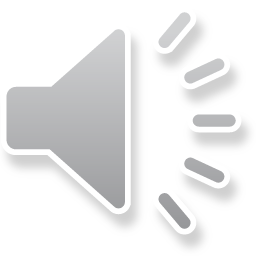 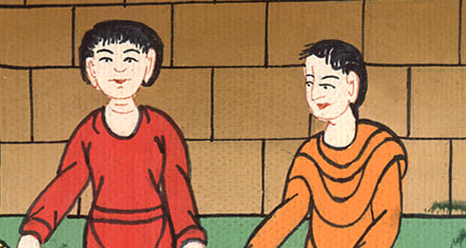 प्रेरितों के काम 21:29
30 तब सारे नगर में कोलाहल मच गया, और लोग दौड़कर इकट्ठे हुए, और पौलुस को पकड़कर मन्दिर के बाहर घसीट लाए, और तुरन्त द्वार बन्द किए गए।
30The whole city was stirred up, and the people rushed together. They seized Paul and dragged him out of the temple, and at once the gates were shut.
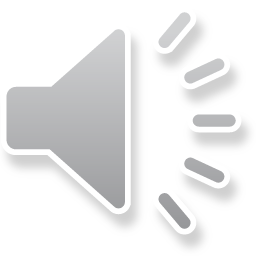 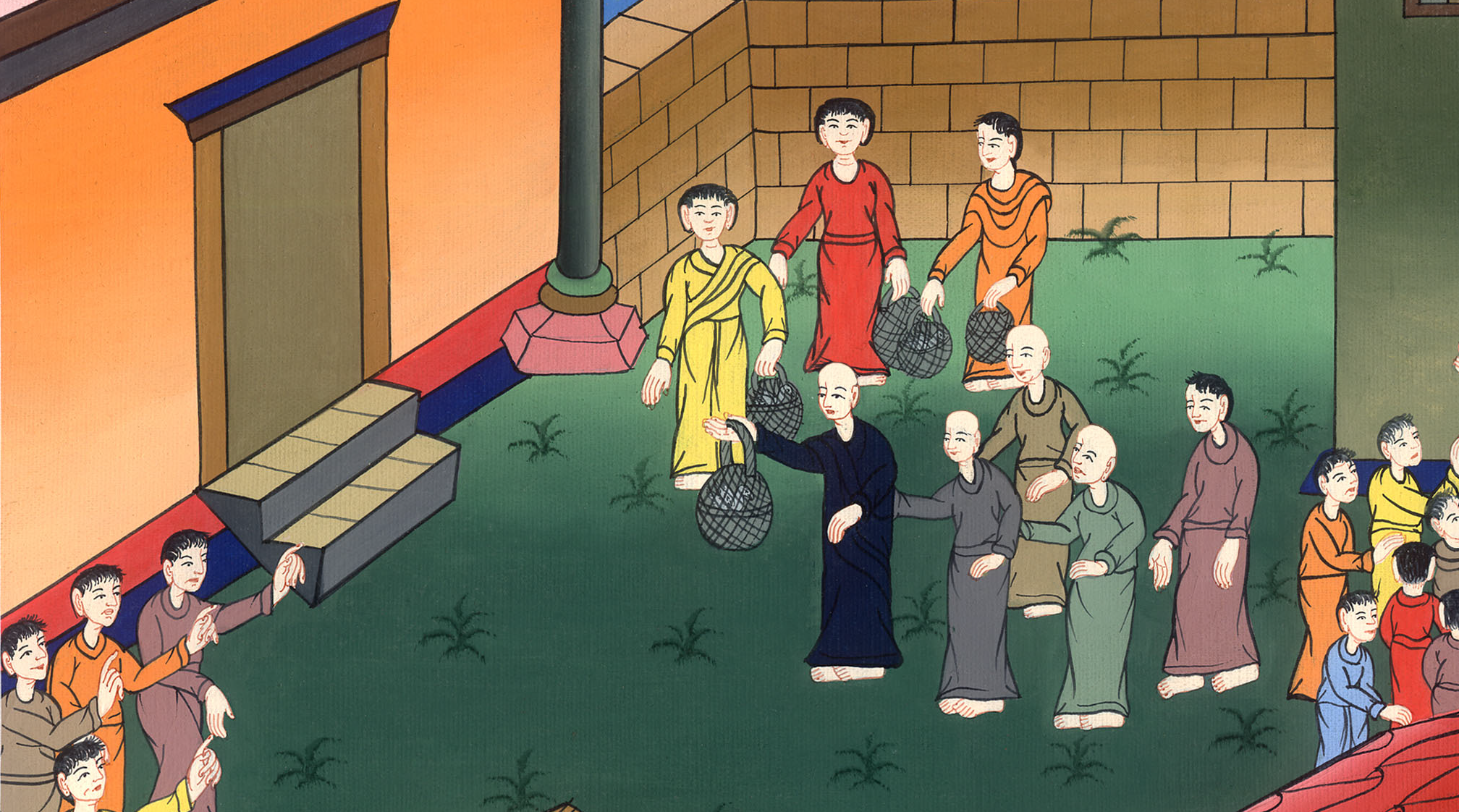 प्रेरितों के काम 21:30